Free ppt template
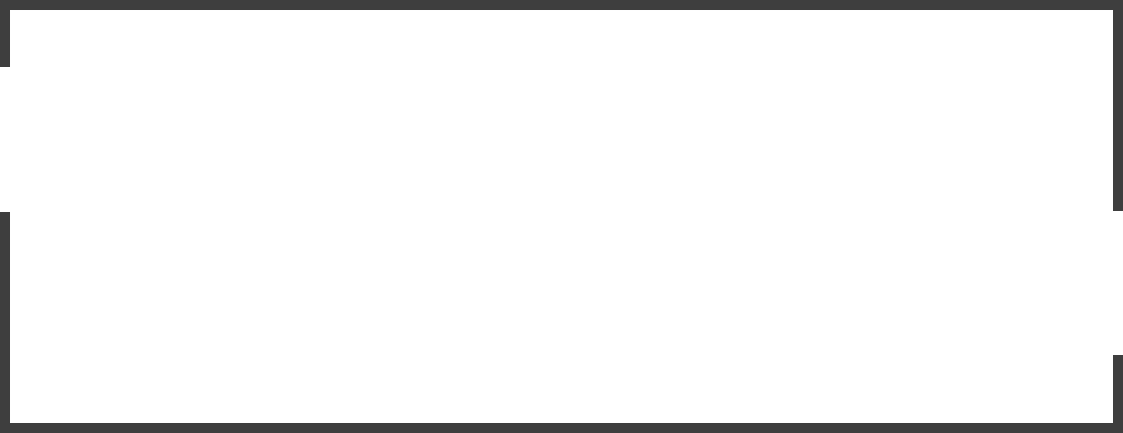 DELIGHT
PRESENTATION
01
전략기획부 이효리 부장
전략기획부 이상순 차장
제목을 입력해주세요
이곳에 내용을 입력해주세요 이곳에 내용을 입력해주세요 이곳에 내용을 입력해주세요 이곳에 내용을 입력해주세요
이곳에 내용을 입력해주세요 이곳에 내용을 입력해주세요 이곳에 내용을 입력해주세요 이곳에 내용을 입력해주세요
이곳에 내용을 입력해주세요 이곳에 내용을 입력해주세요 이곳에 내용을 입력해주세요 이곳에 내용을 입력해주세요
이곳에 내용을 입력해주세요 이곳에 내용을 입력해주세요 이곳에 내용을 입력해주세요 이곳에 내용을 입력해주세요
이곳에 내용을 입력해주세요 이곳에 내용을 입력해주세요 이곳에 내용을 입력해주세요 이곳에 내용을 입력해주세요
이곳에 내용을 입력해주세요 이곳에 내용을 입력해주세요 이곳에 내용을 입력해주세요
PROCESS
OFOUR 
PROJECT
START
타이틀을 입력해주세요
여기에 내용을 입력해주세요 여기에 내용을 입력해주세요 여기에 내용을 입력해주세요
타이틀을 입력해주세요
타이틀을 입력해주세요
여기에 내용을 입력해주세요 여기에 내용을 입력해주세요
여기에 내용을 입력해주세요 여기에 내용을 입력해주세요
START
PROJECT
FINISH
OURPRESENTATIONTHANK YOU
Facebook id
Blog.naver.com/imjandi